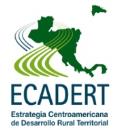 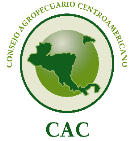 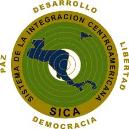 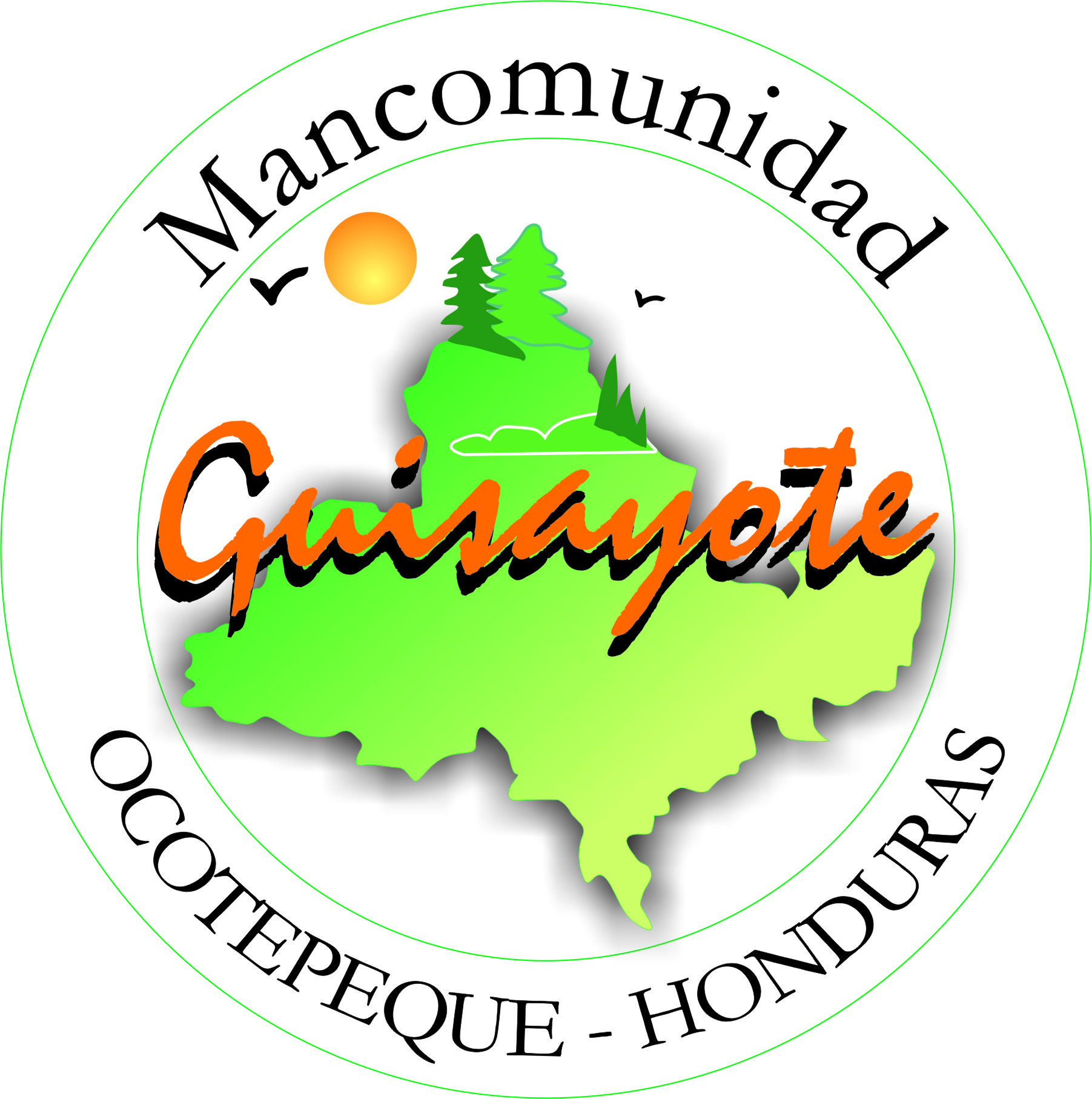 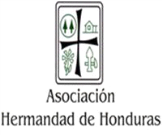 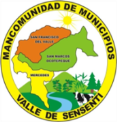 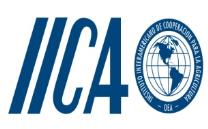 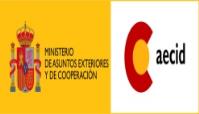 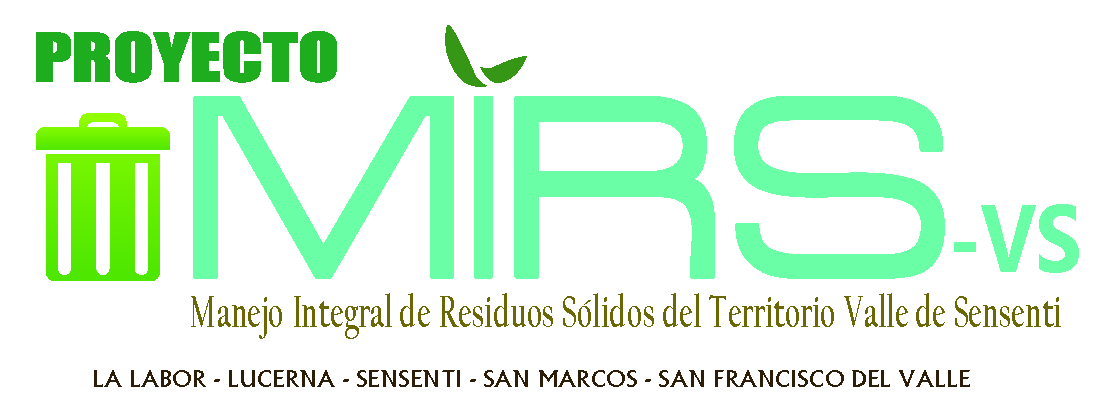 Departamento de Ocotepeque, Honduras, Centro América
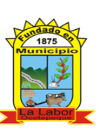 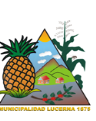 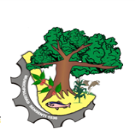 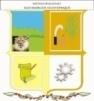 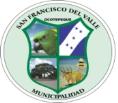 CONTENIDO
Contexto
Generalidades
Componentes del proyecto
Área y población meta
Complementariedad entre proyectos
Ventajas del proyecto MIRS
Resumen fotográfico
1. Contexto
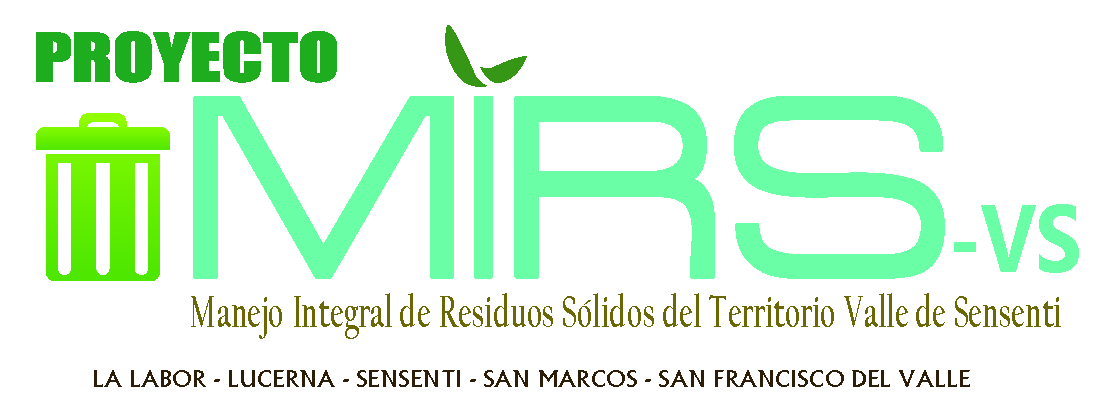 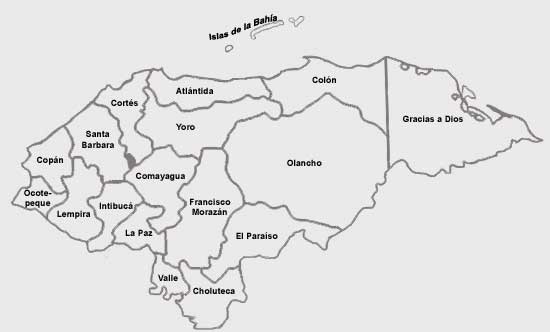 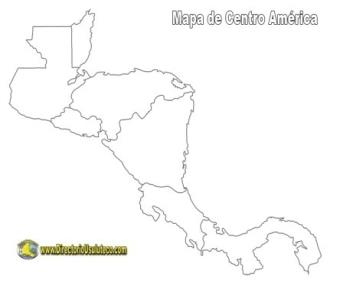 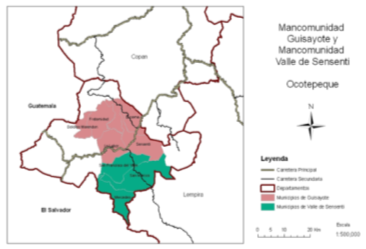 [Speaker Notes: Terreno, escrituración, licencia ambiental, construcción obras preliminares]
1. Contexto
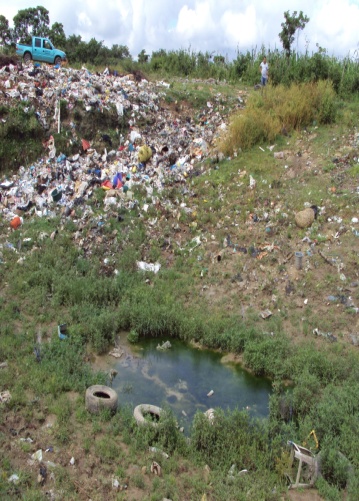 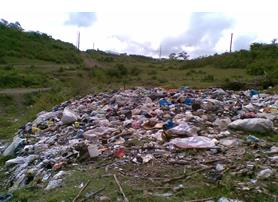 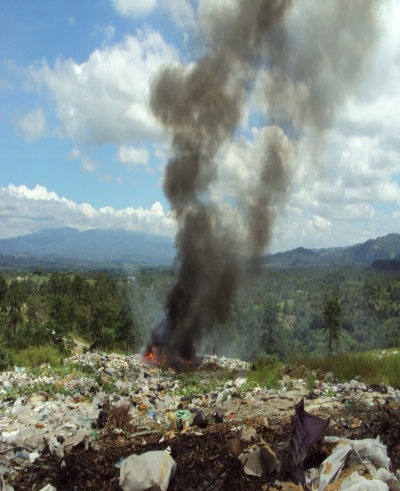 Botadero a cielo abierto Sensenti
Botadero a cielo abierto Lucerna
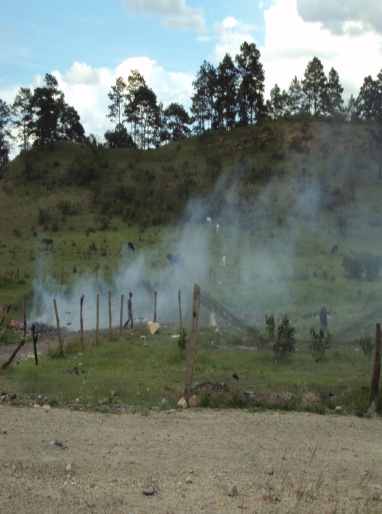 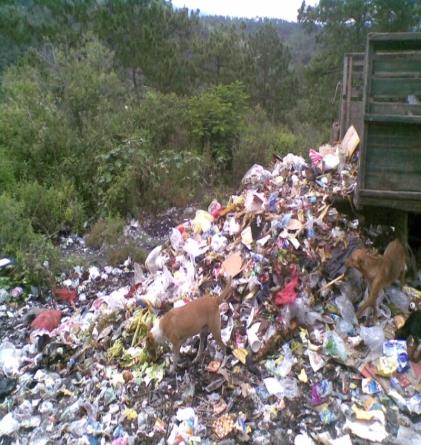 Botadero a cielo abierto San Francisco del Valle
Botadero a cielo abierto San Marcos
Botadero a cielo abierto La Labor
1. Contexto
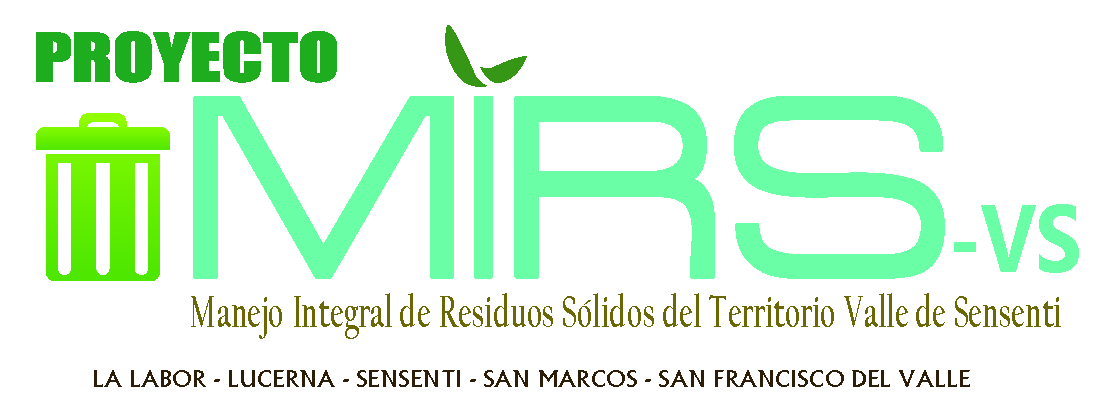 2. Generalidades
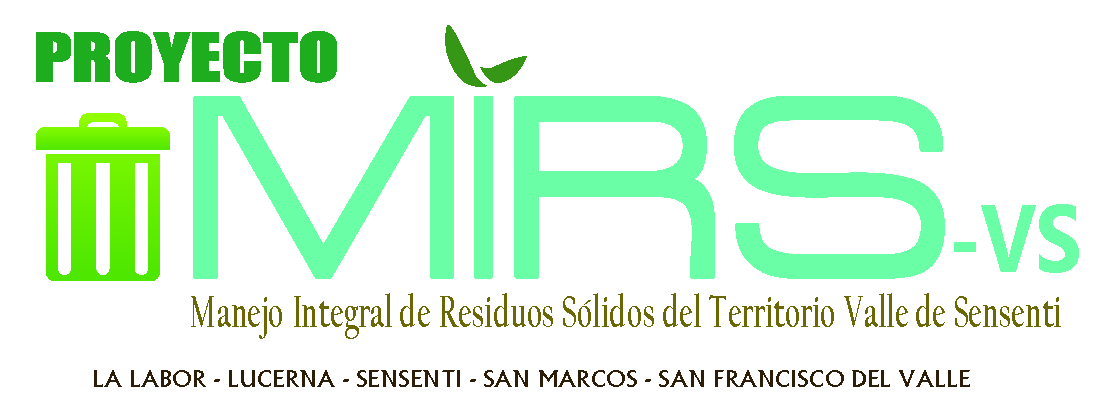 ESTRUCTURA  MIRS-VS
Nivel Político
Cinco Corporaciones Municipales más Hermandad de Honduras
Comité Director de Residuos Sólidos
Grupo de Acción Territorial (GAT)
Nivel Técnico
Empresa Intermunicipal de Servicios Territorio Valle de Sensenti S.A. de C.V.
Responsable de Operación de Relleno Sanitario (1)
Gerente General (1)
Administrador (1)
Vigilantes (2)
Microempresa de Reciclaje EMPRESOL (14)
Nivel Operativo
(de campo)
Operador de Retroexcavadora (1)
2. Generalidades
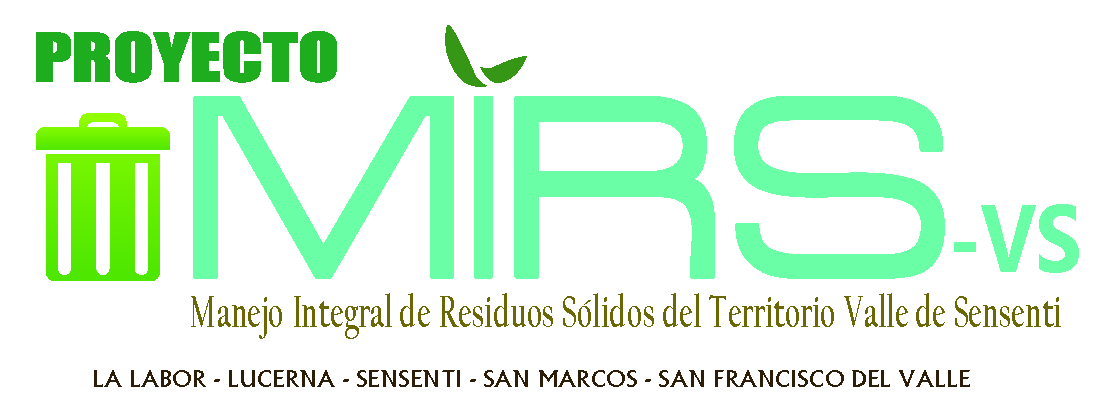 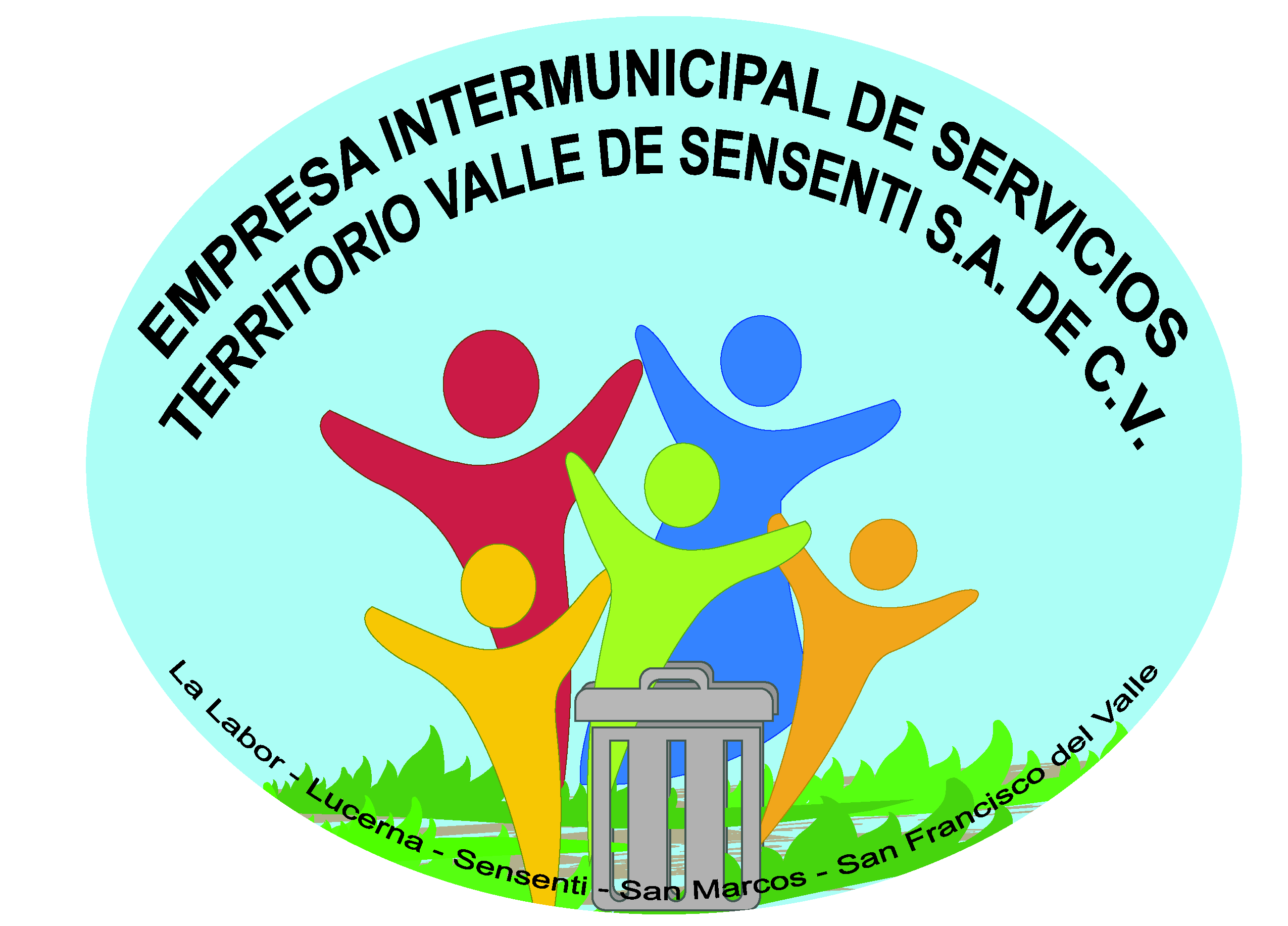 Instancia con personería jurídica/estatutos,  como primer espacio de concertación y priorización  integrada por las cinco Alcaldías  involucradas en el proyecto MIRS-VS, reafirmando  la decisión política e interés de los Gobiernos Locales en abordar de manera conjunta la problemática de residuos sólidos. Actualmente es la encargada de administrar el sitio de disposición final  (relleno sanitario y centro de acopio).
3. Componentes
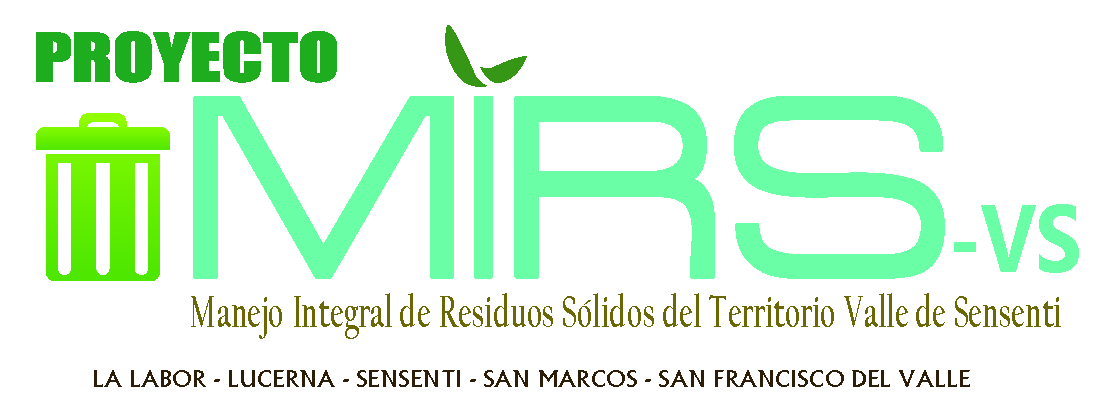 4. Área y población meta
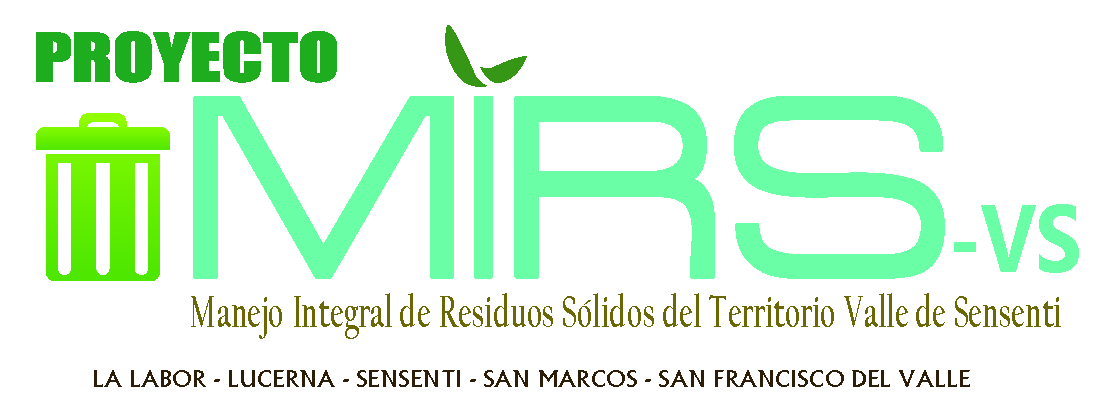 5. Complementariedad entre proyectos
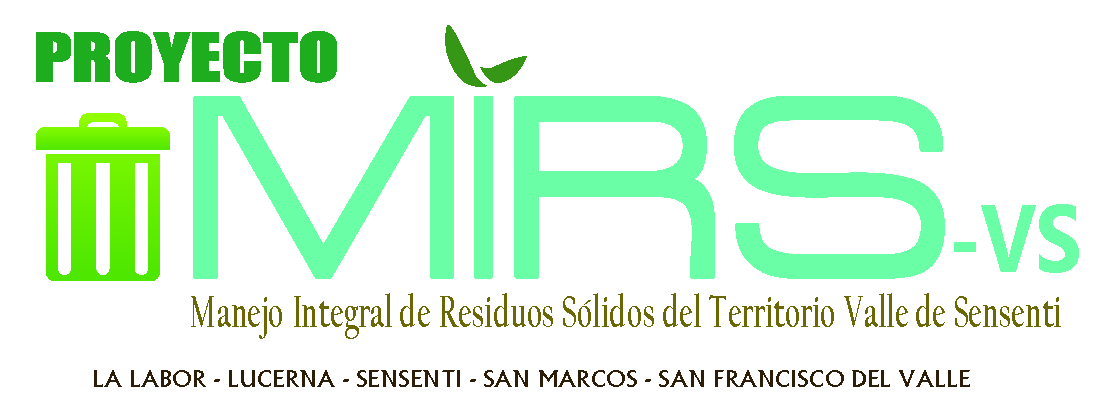 Encadenamientos de Reciclaje BANCO MUNDIAL/FHIS/PIR/FUNDER
CENTRO DE ACOPIO
Instalaciones que  están siendo usadas para almacenar, clasificar y compactar materiales reciclables, para luego venderlos a empresas recicladoras o directamente a industrias.
MONTO DEL PROYECTO: PIR/FHIS = $98,097.00
5. Complementariedad entre proyectos
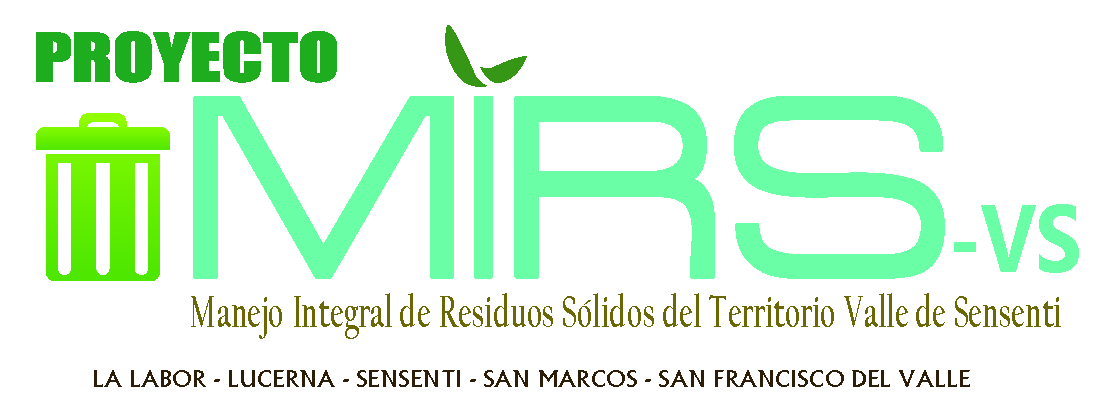 Aprovechamiento adecuado de los residuos sólidos en el Territorio del “Valle de Sensenti”, Ocotepeque Honduras (OEA)
Generar los mecanismos  organizativos, administrativos y financieros que garanticen la sostenibilidad  de la microempresa  mediante  el reciclaje de los desechos sólidos. Los microempresarios  impulsarán actividades de reciclaje dentro del territorio del valle de Sensenti estableciendo canales de  comercialización de los residuos sólidos
MONTO DEL PROYECTO: OEA $49,994.86
5. Complementariedad entre proyectos
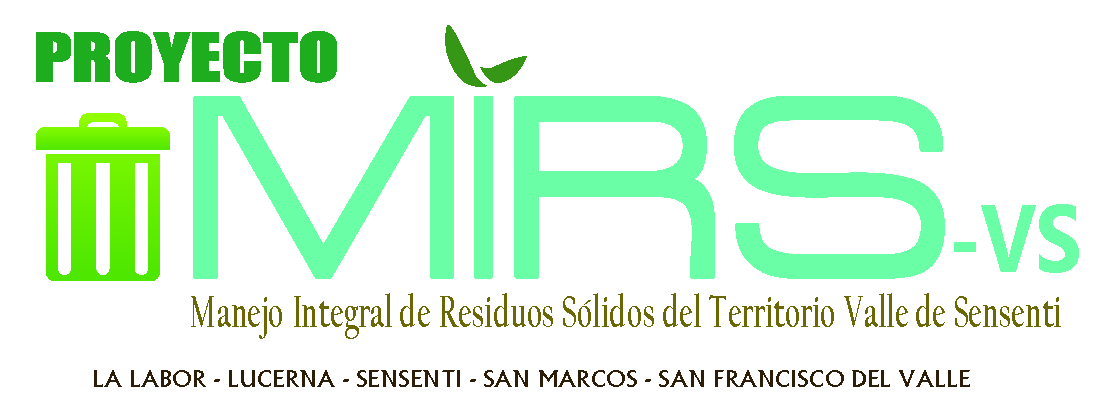 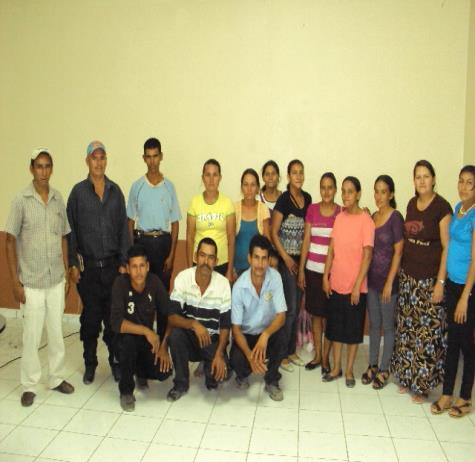 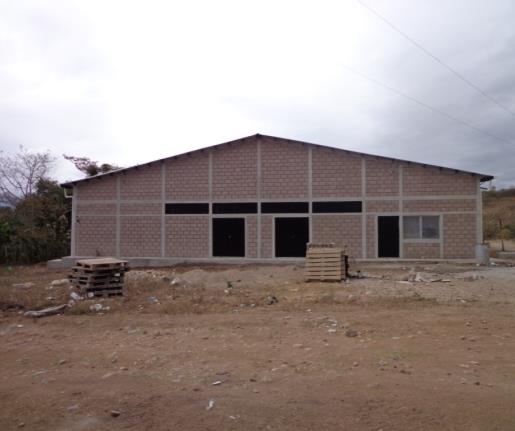 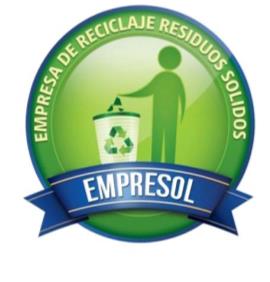 CENTRO DE ACOPIO (FHIS/PIR)
MIEMBROS DE MICROEMPRESA (OEA)
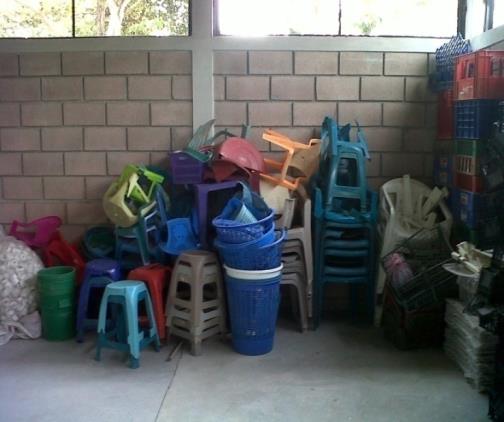 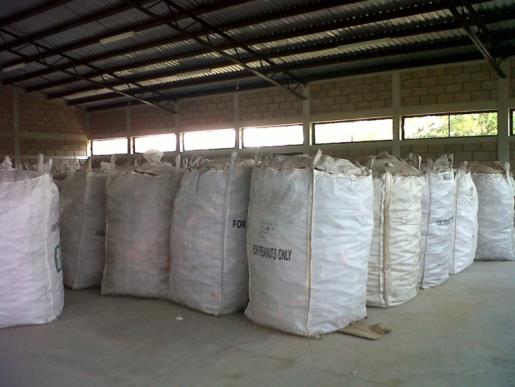 MATERIALES COMPRADOS POR EMPRESOL
5. Complementariedad entre proyectos
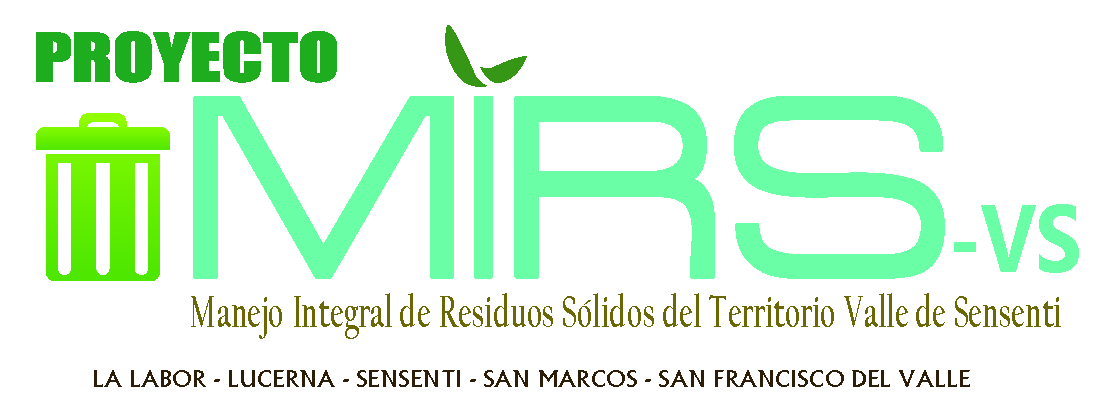 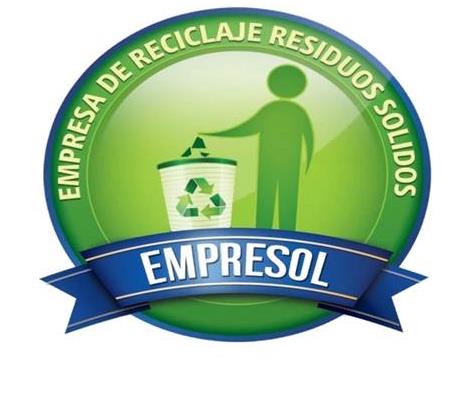 6. Ventajas del proyecto
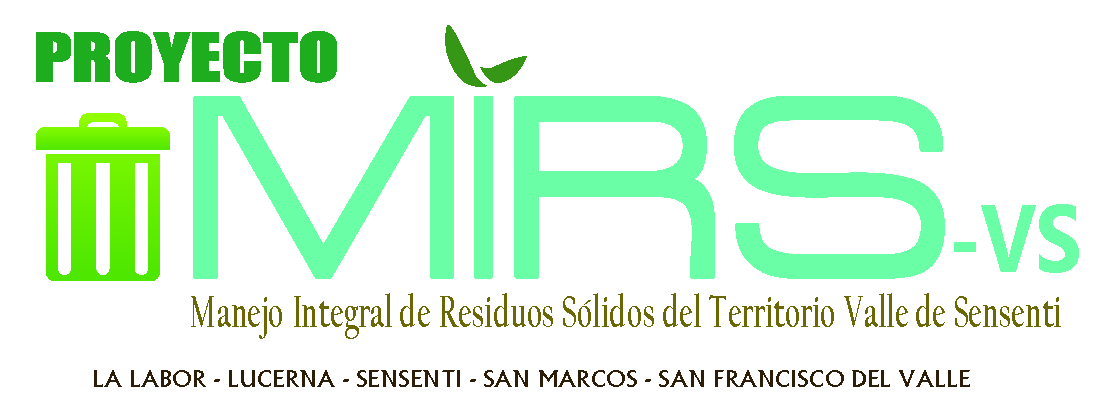 Involucramiento de actores del Territorio con mecanismos participativos y de integración social en el Manejo Integral de Residuos Sólidos (MIRS)

Protagonismo/institucionalidad del Territorio Valle de Sensenti en el MIRS
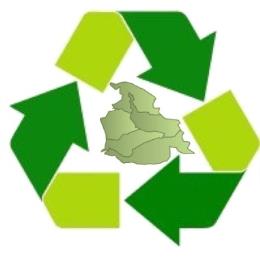 7. Resumen fotográfico
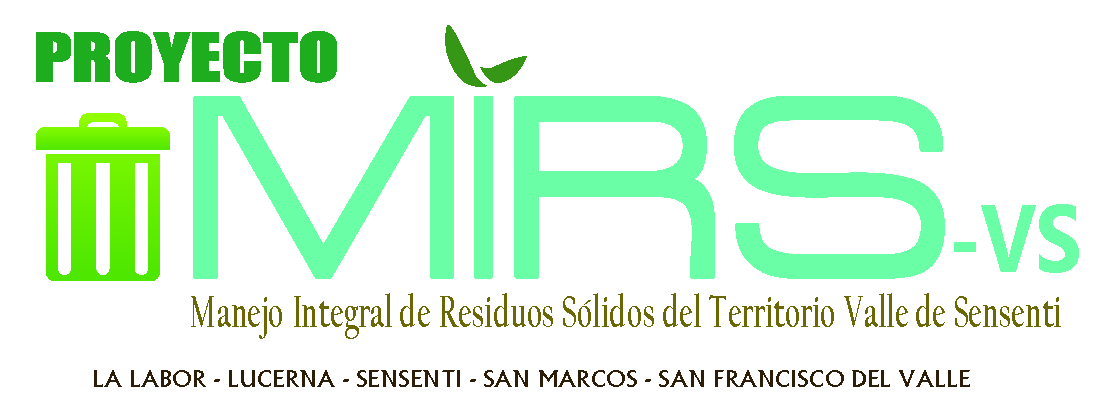 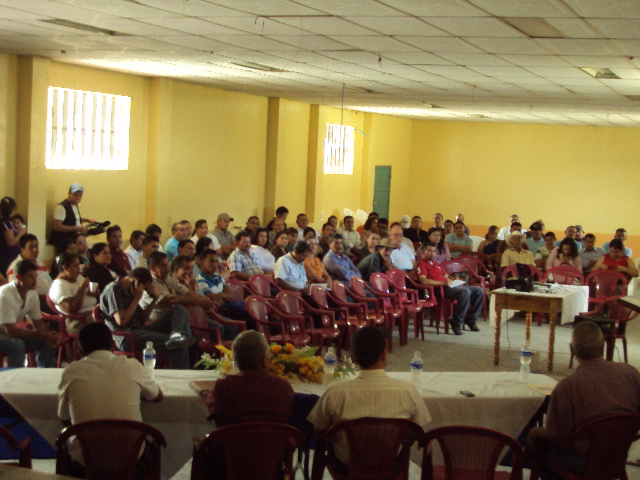 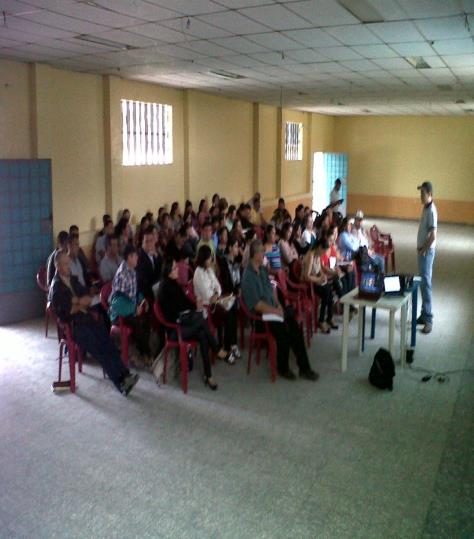 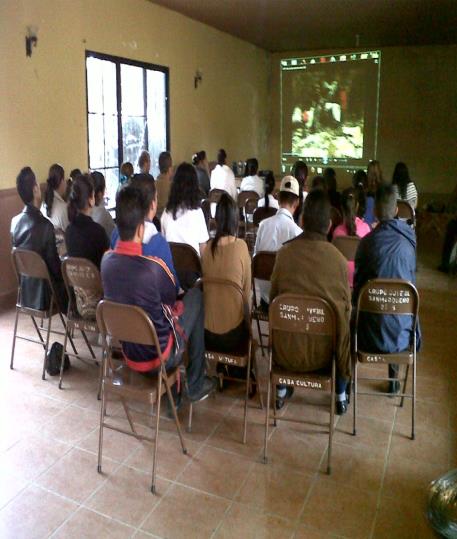 TALLERES CON DOCENTES  DE CENTROS EDUCATIVOS (PROYECTO FHIS/PIR-FUNDER- MIRS-VS
LANZAMIENTO OFICIAL PROYECTO MIRS-VS
7. Resumen fotográfico
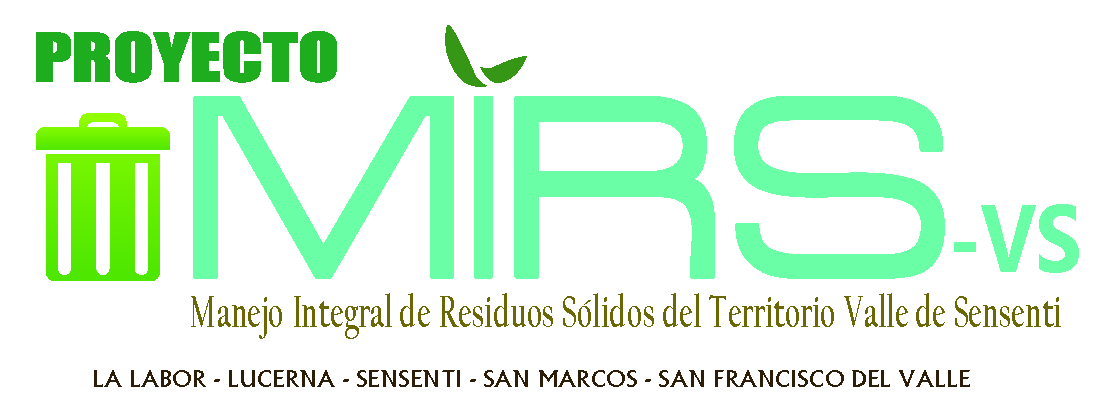 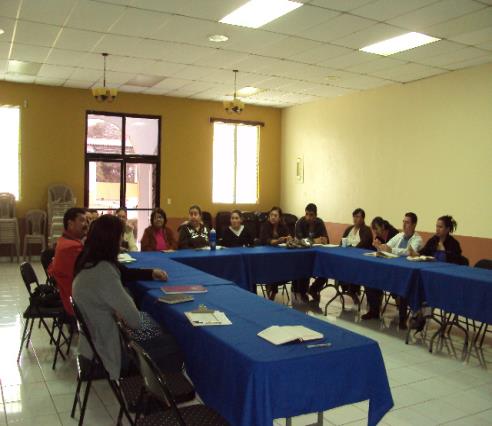 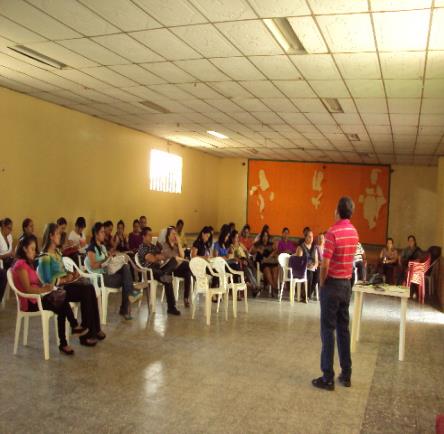 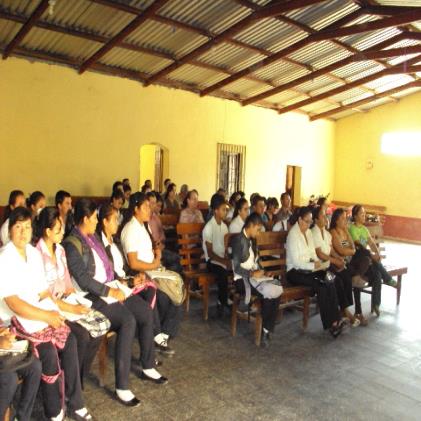 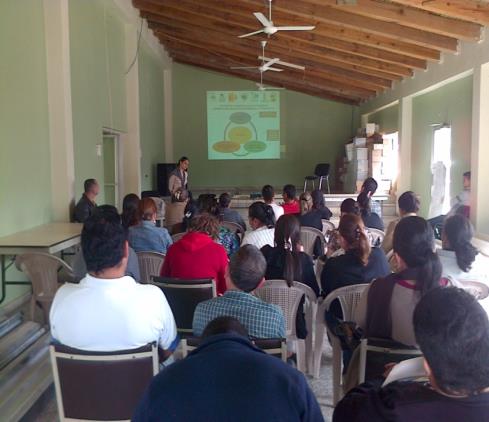 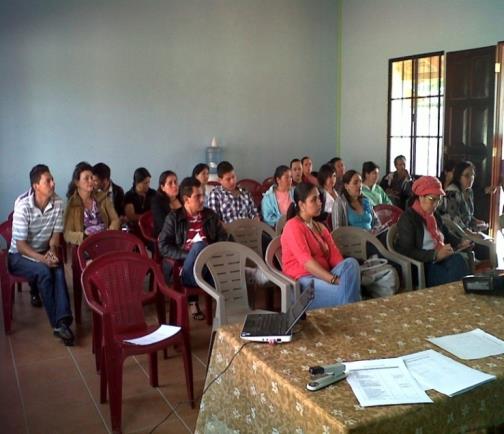 REUNIONES DE PLANIFICACIÓN CON DOCENTES DE CENTROS EDUCATIVOS
7. Resumen fotográfico
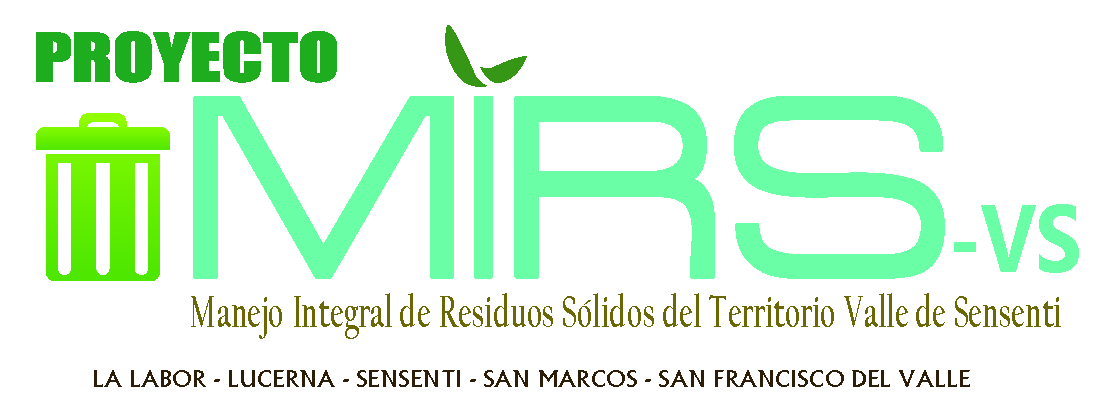 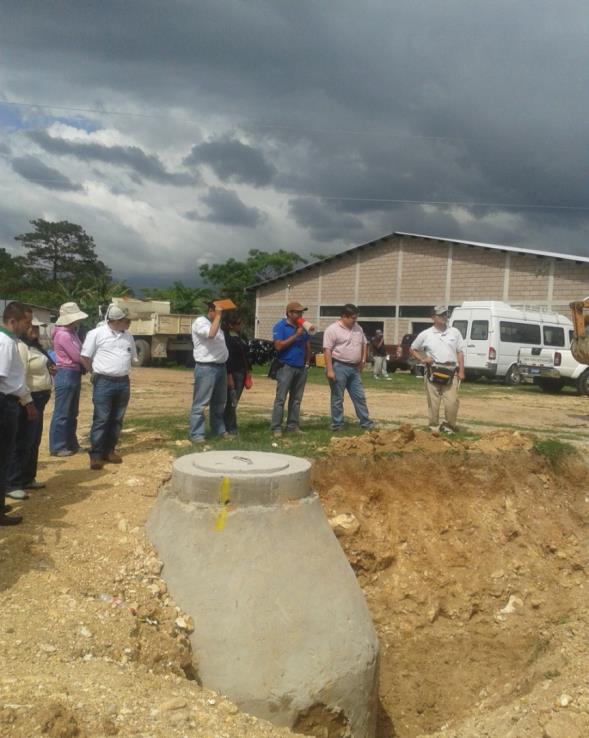 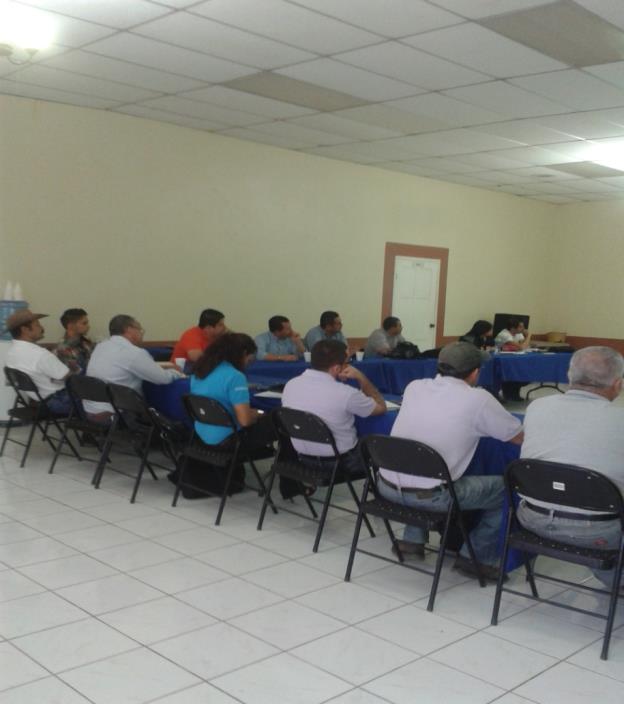 GESTIONES PARA SEGUIMIENTO AL MIRS EN EL TERRITORIO VALLE DE SENSENTI (PROYECTO GIRS SERNA/JICA 2013-2016)
7. Resumen fotográfico
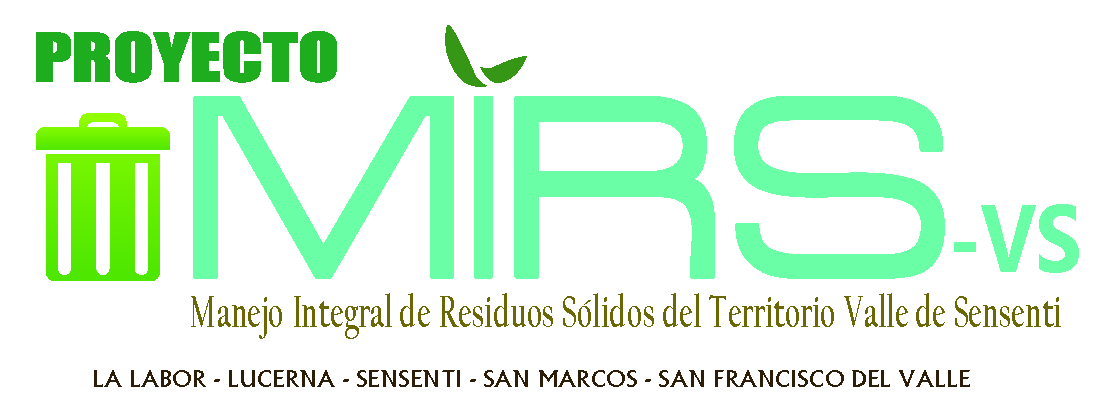 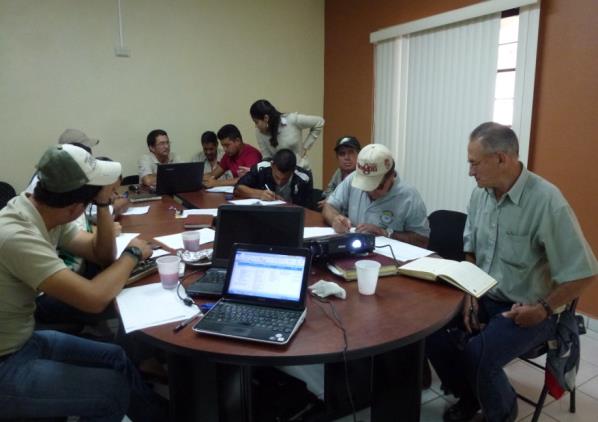 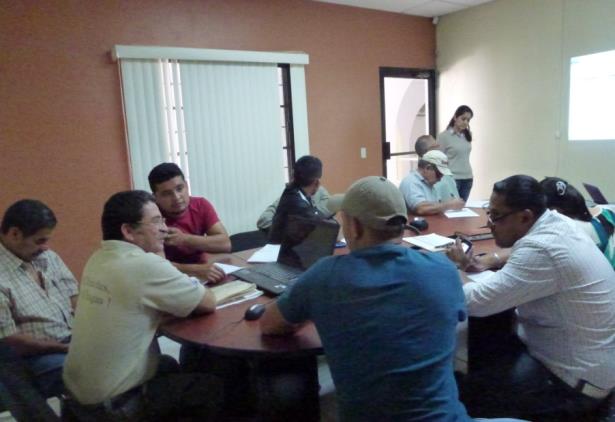 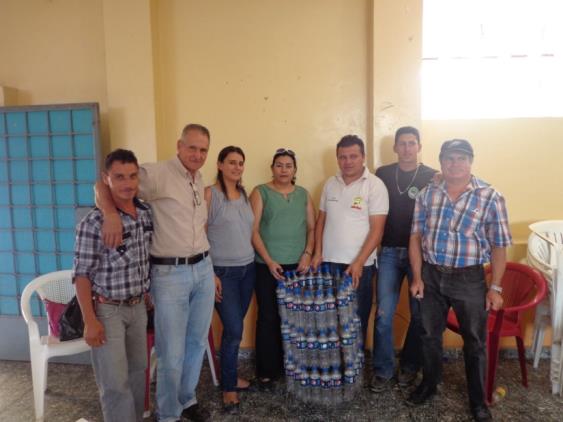 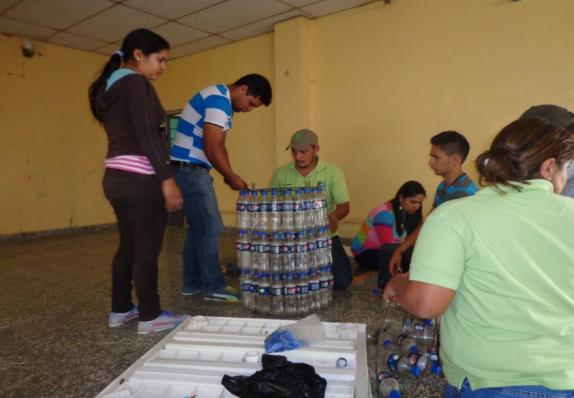 ACTIVIDADES CON UMAS/TSAs/OMM/DIRECTORES DE JUSTICIA MUNICIPAL
7. Resumen fotográfico
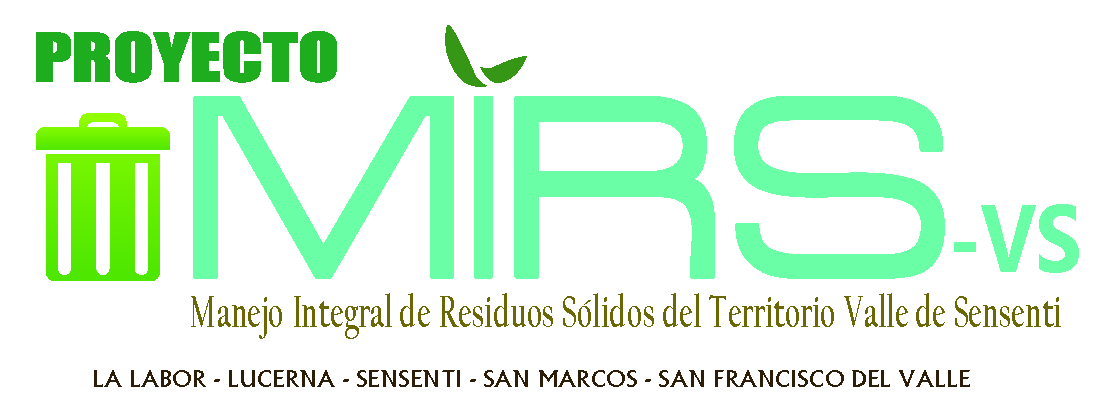 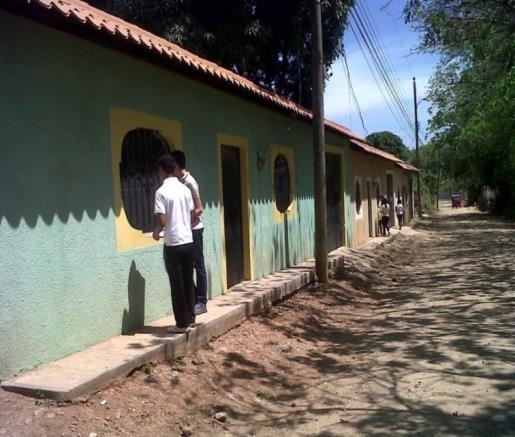 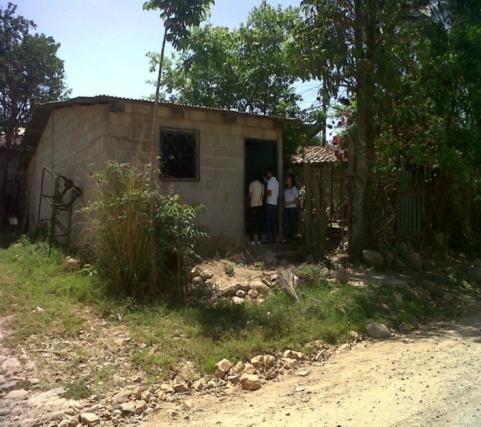 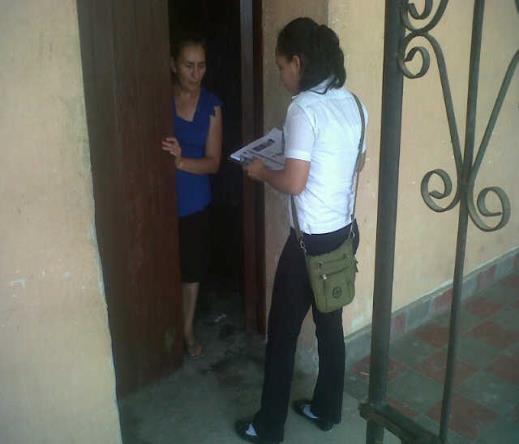 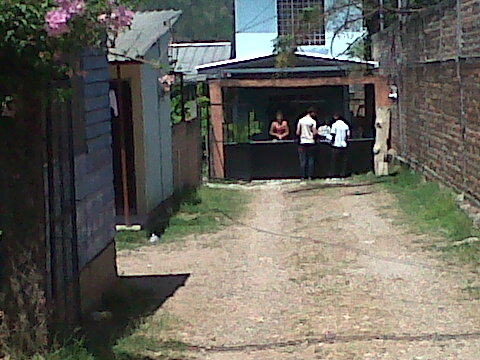 VISITAS DOMICILIARES PARA SENSIBILIZACIÓN A LA POBLACIÓN
7. Resumen fotográfico
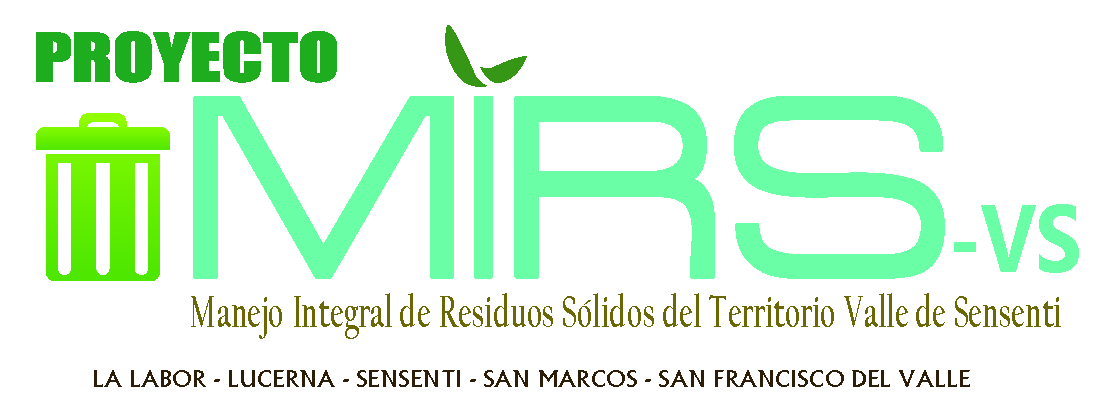 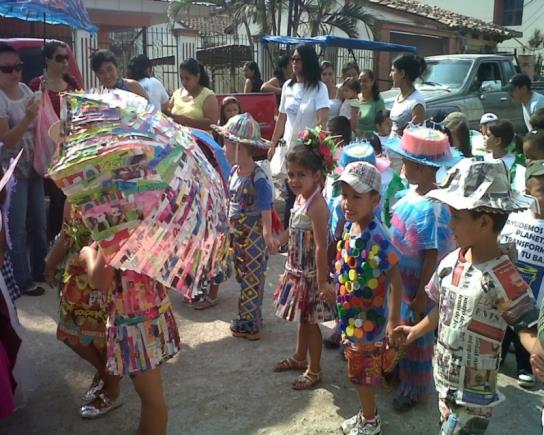 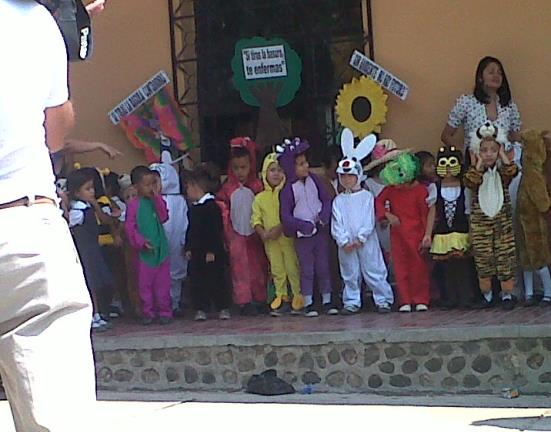 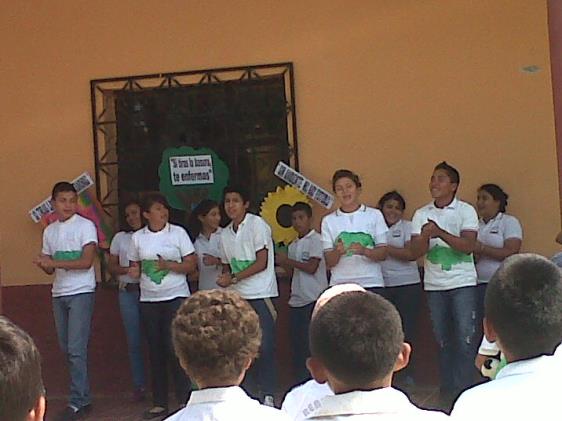 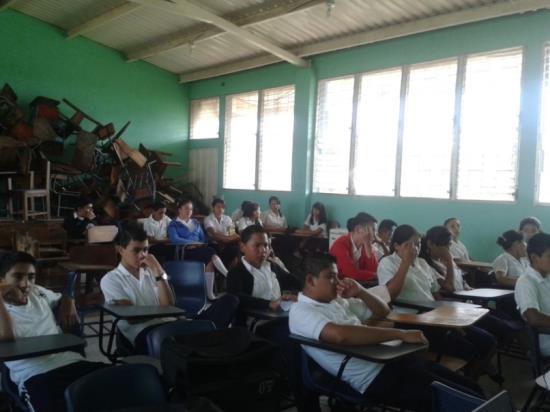 ACTIVIDADES CON CENTROS EDUCATIVOS
7. Resumen fotográfico
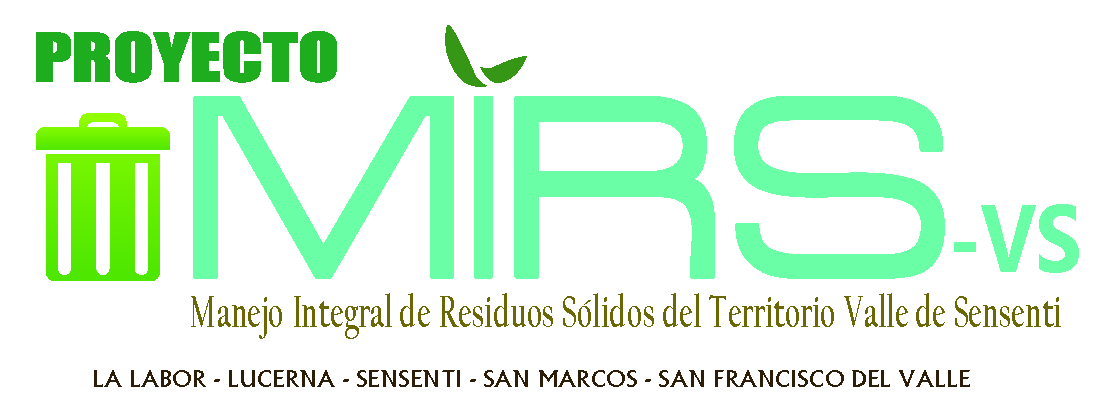 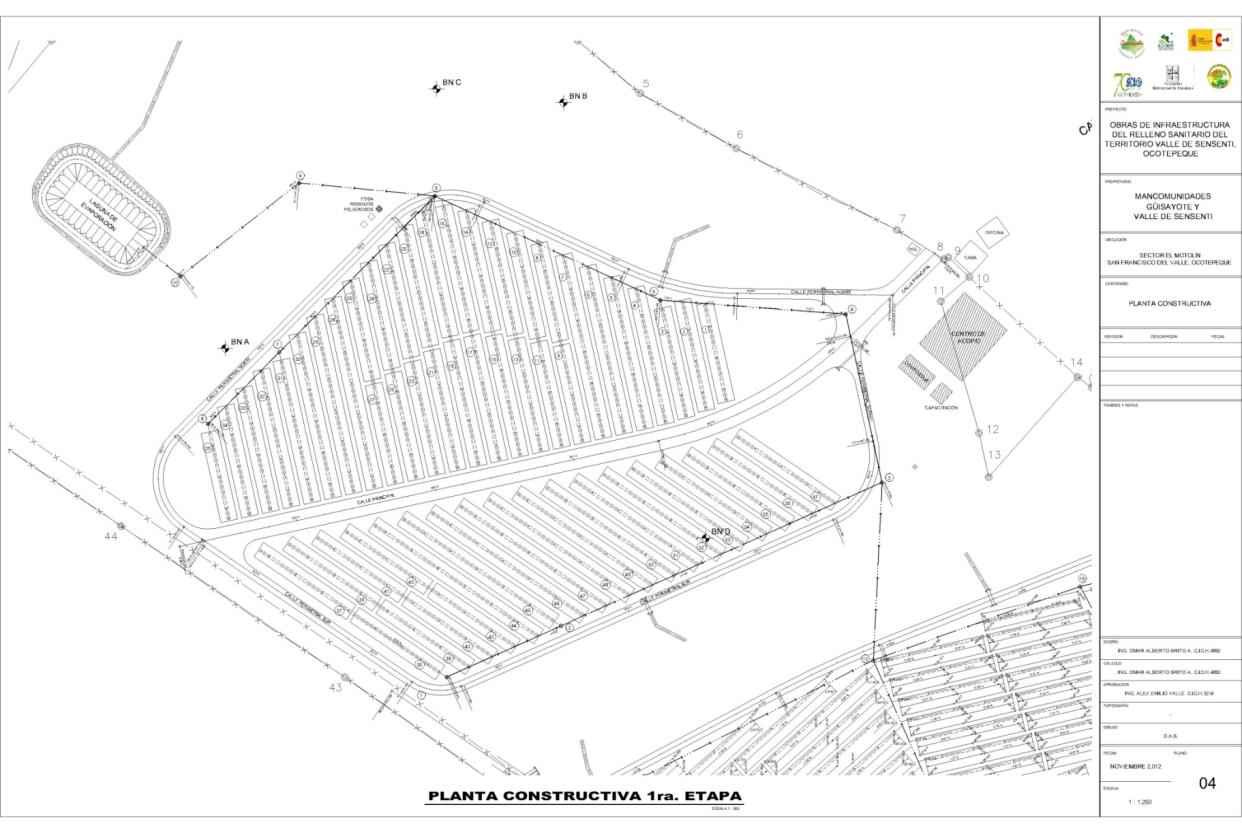 7. Resumen fotográfico
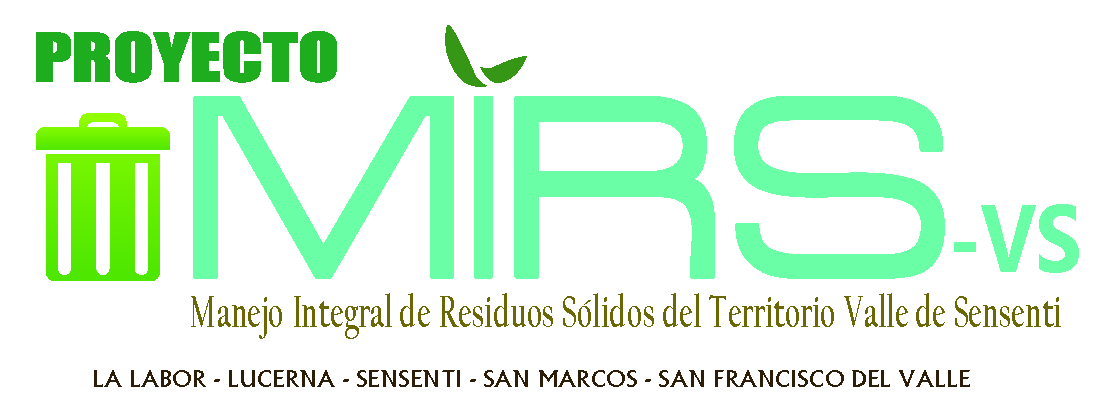 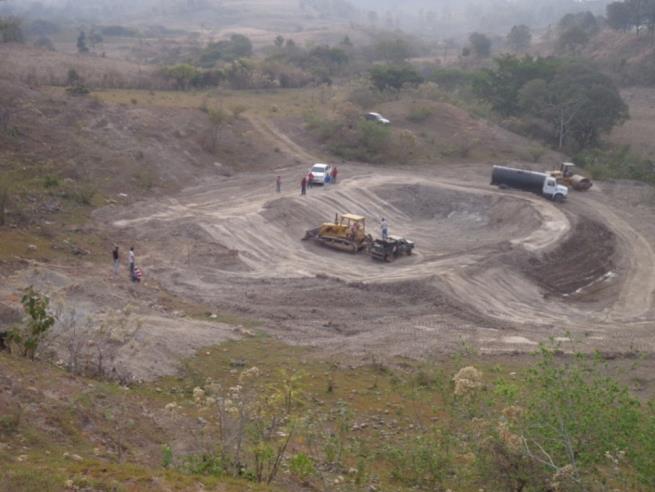 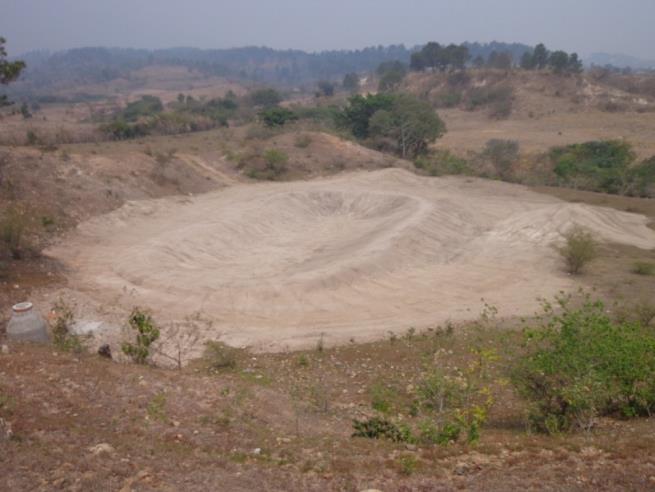 EJECUCIÓN DE TRABAJOS DE TERRACERÍA EN LAGUNA DE EVAPORACIÓN.
TRABAJOS DE TERRACERÍA FINALIZADOS.
7. Resumen fotográfico
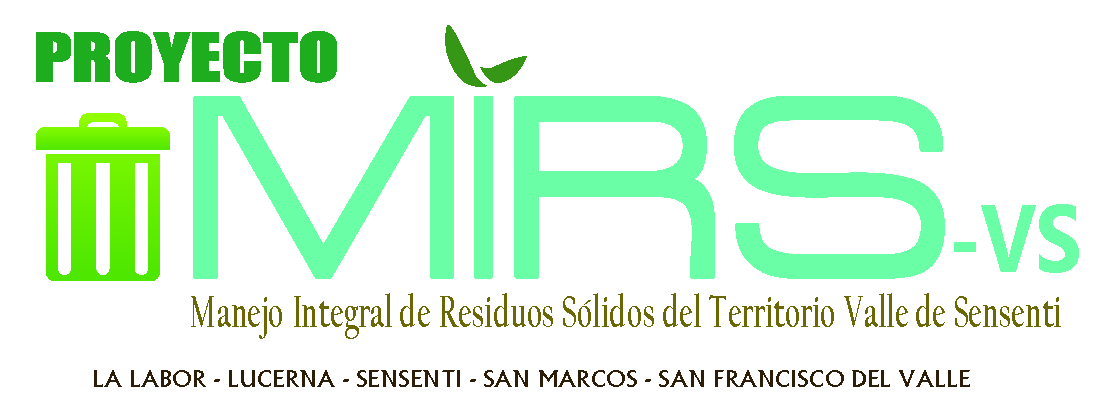 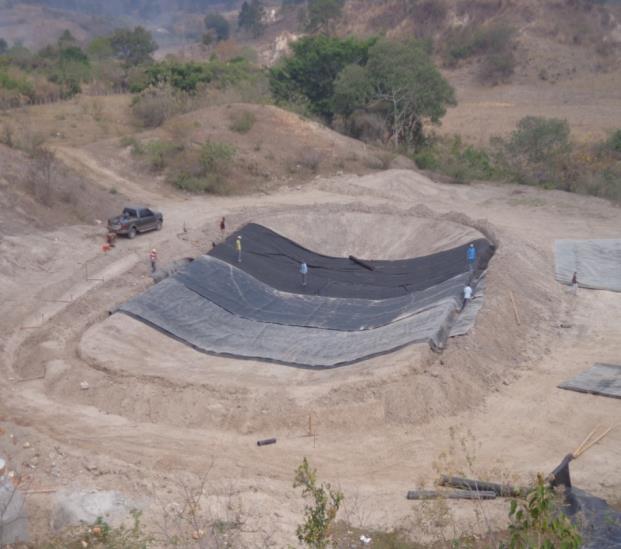 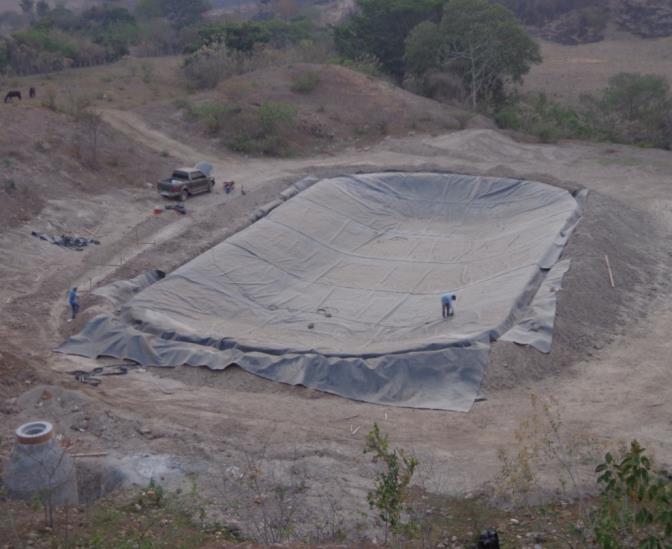 INSTALACIÓN DE GEOTEXTIL Y GEOMEMBRANA EN LAGUNA.
7. Resumen fotográfico
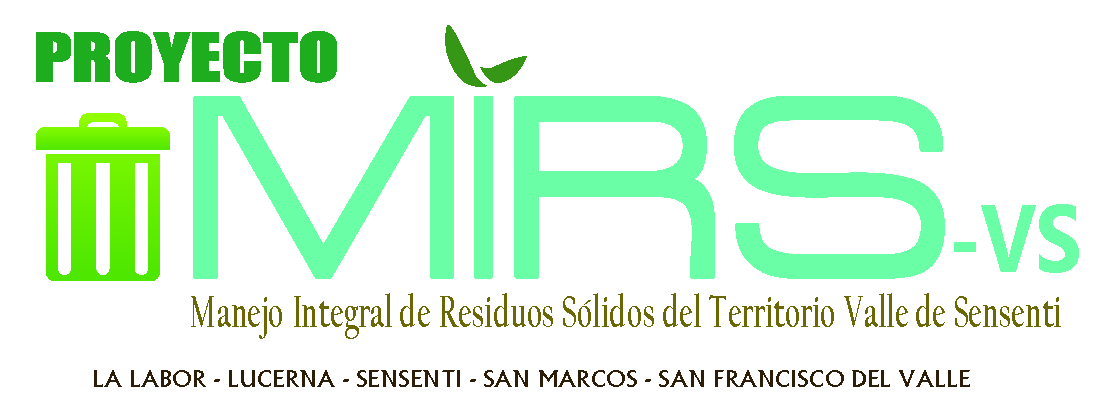 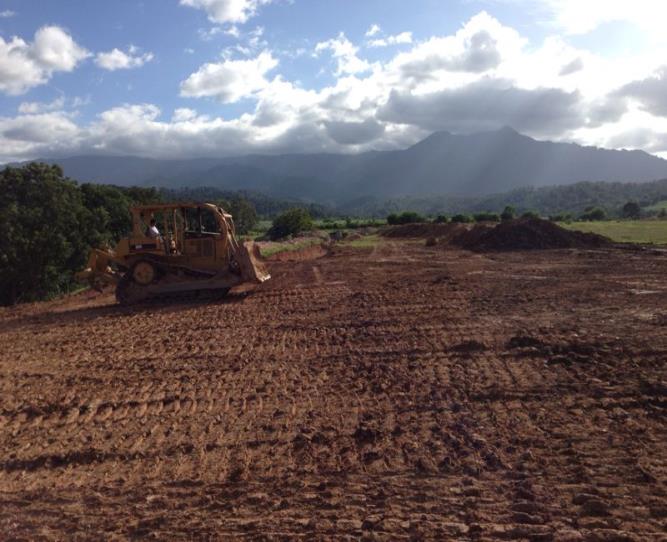 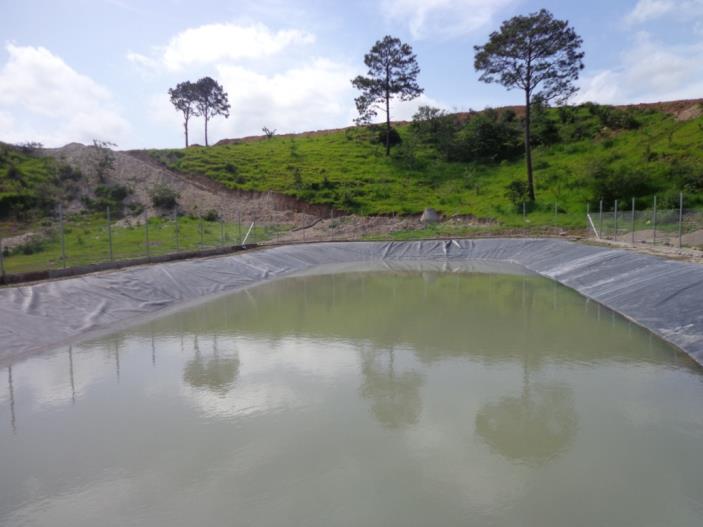 CERCO PERIMETRAL EN LAGUNA DE EVAPORACIÓN DE LIXIVIADOS.
ATERRADO Y COMPACTADO
7. Resumen fotográfico
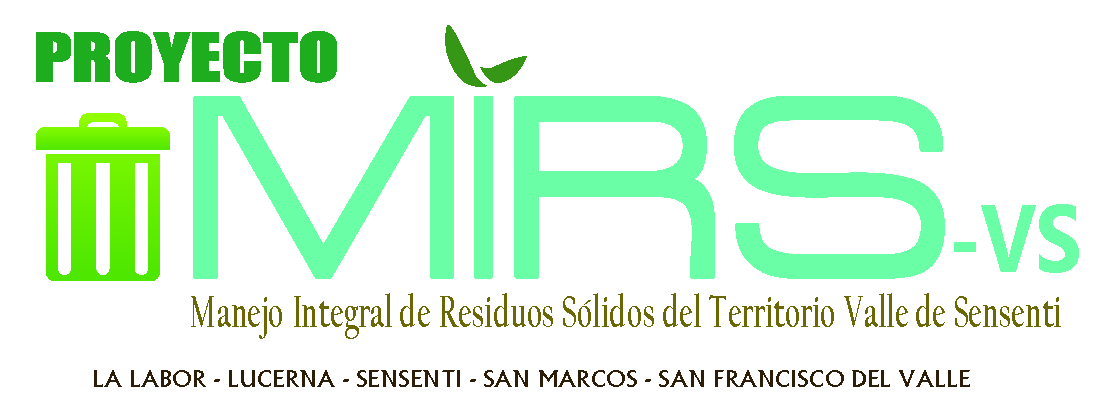 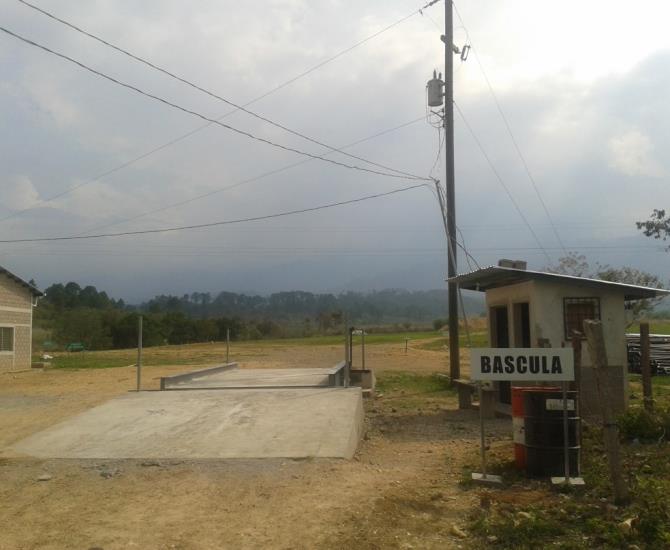 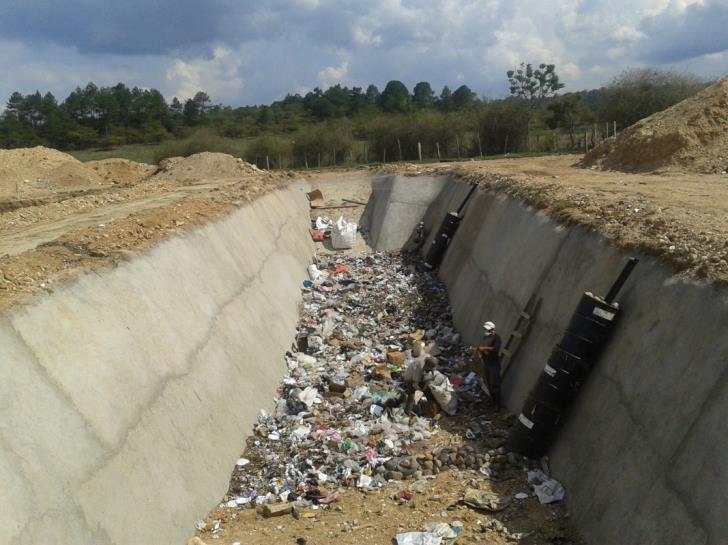 BÁSCULA
TRINCHERA EN USO
8. Datos estadísticos
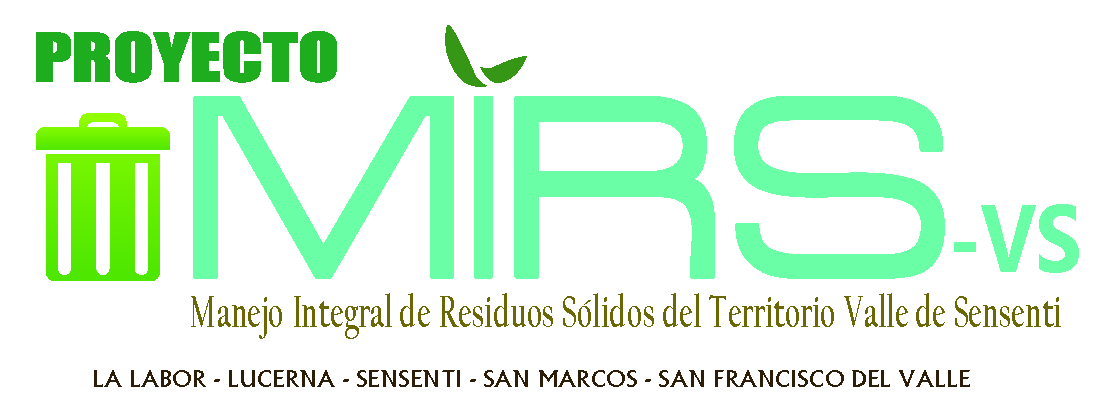 8. Datos estadísticos
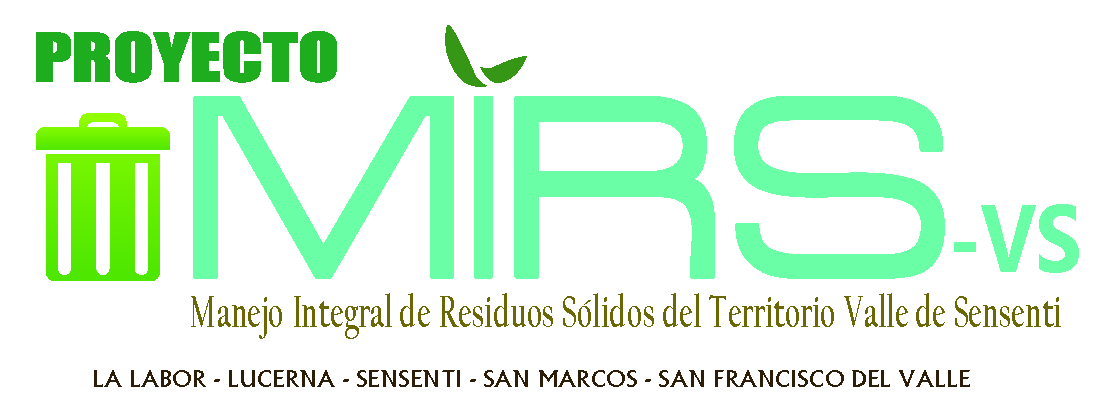 Fuente: Estudios de composición de residuos sólidos. 2014
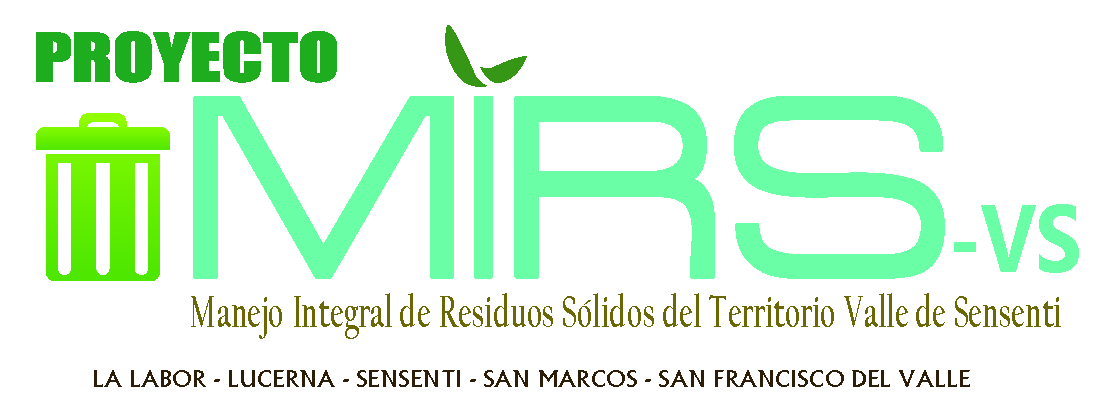 GRACIAS POR SU ATENCIÓNIng. Lenin Villeda Carvajalmancomunidadguisayote@yahoo.eswww.mancomunidadguisayote.hn